Feedthru Inspection
QAQC workshop Sep 19 2017
Incoming inspection includes pin check and results recorded in traveler. Both connector and gage are used to check.
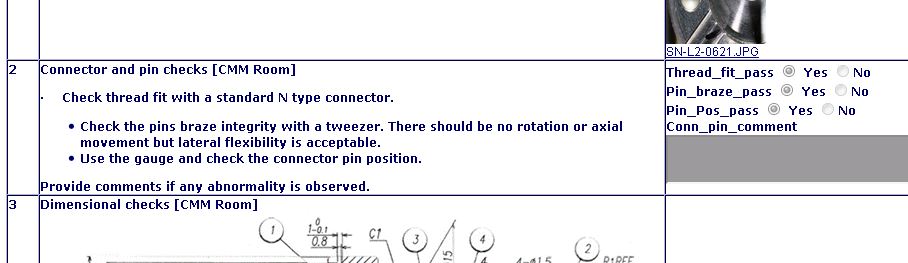 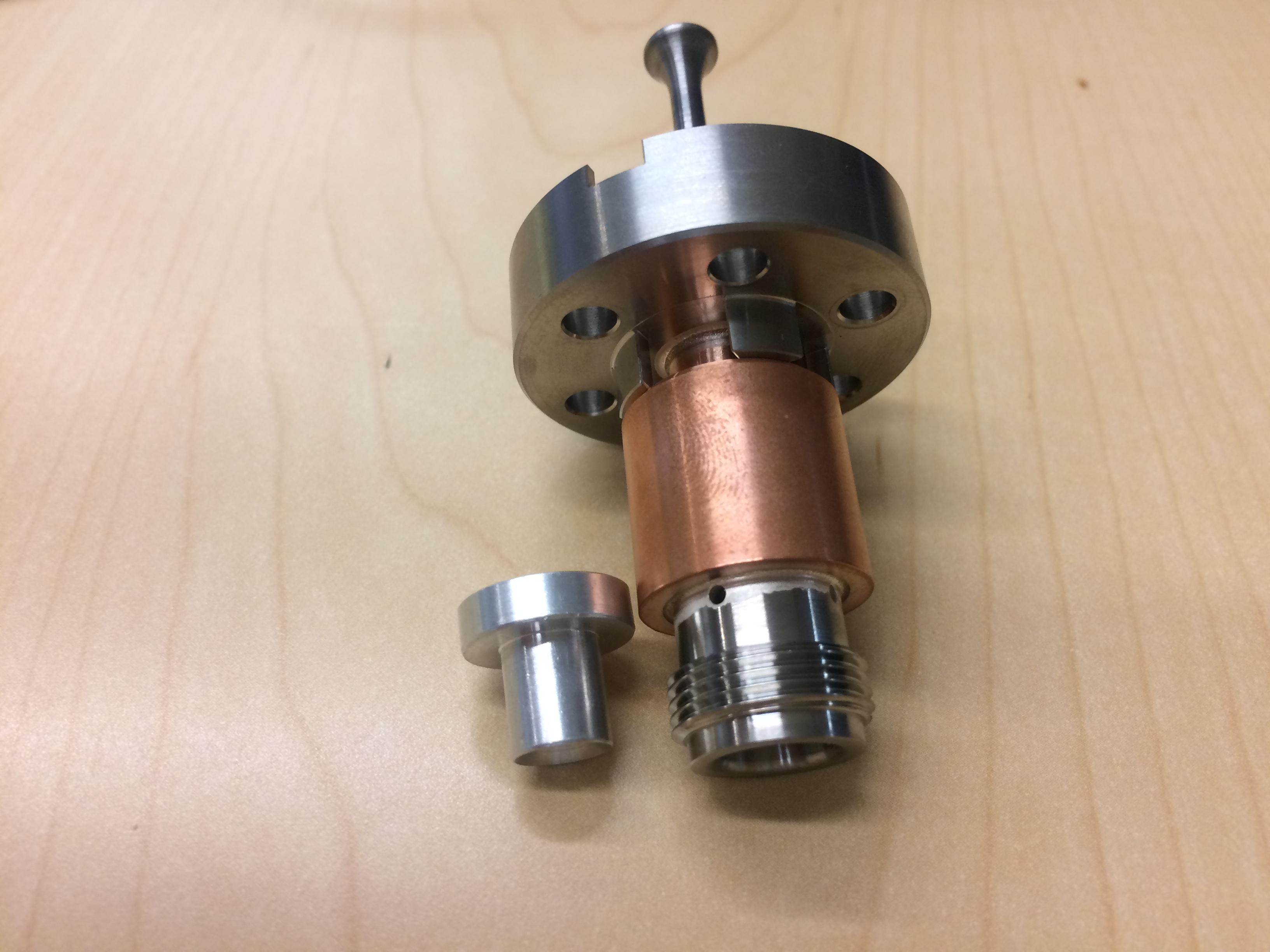 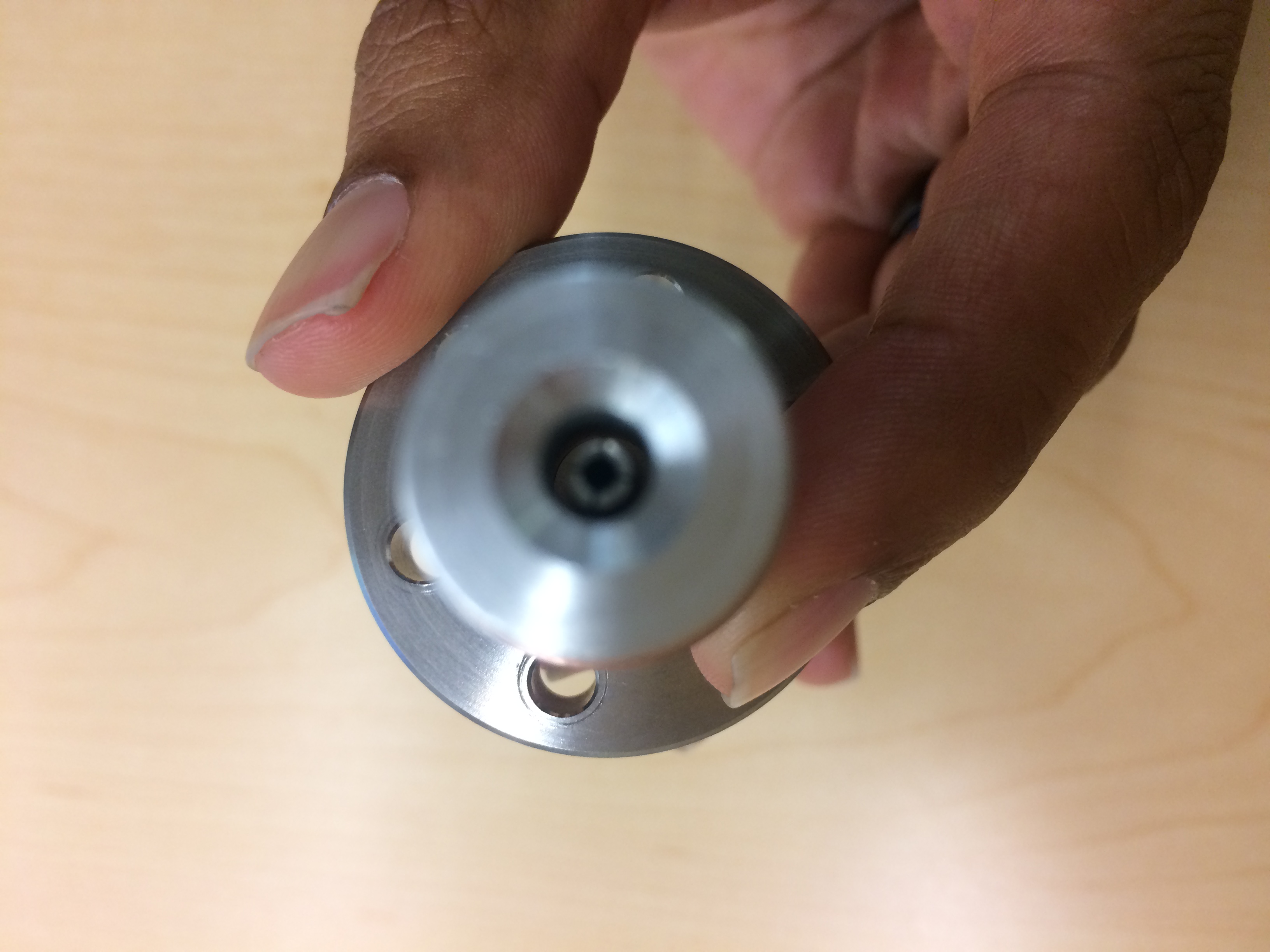